ENGLISH CLUB
Welcome to our English club
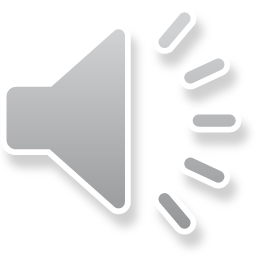 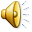 2022
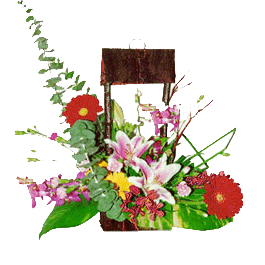 20-11
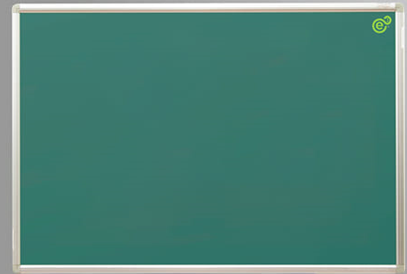 PROGRAMMES
I. GETTING TO KNOW EACH OTHER
II. WHO IS FASTER ?
III. CROSSWORD PUZZLE
IV. GUESSING PICTURES
V. FOR AUDIENCE
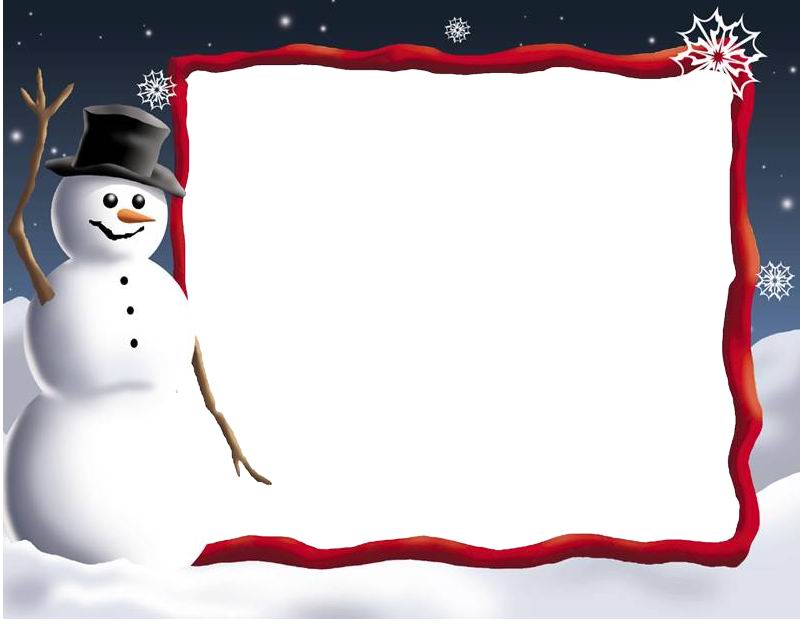 Let's start
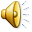 EACH OF TEAM HAS 5 MINUTES TO INTRODUCE YOURSELVES
PART I
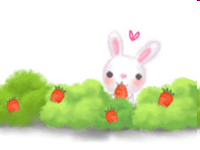 Getting to know each other
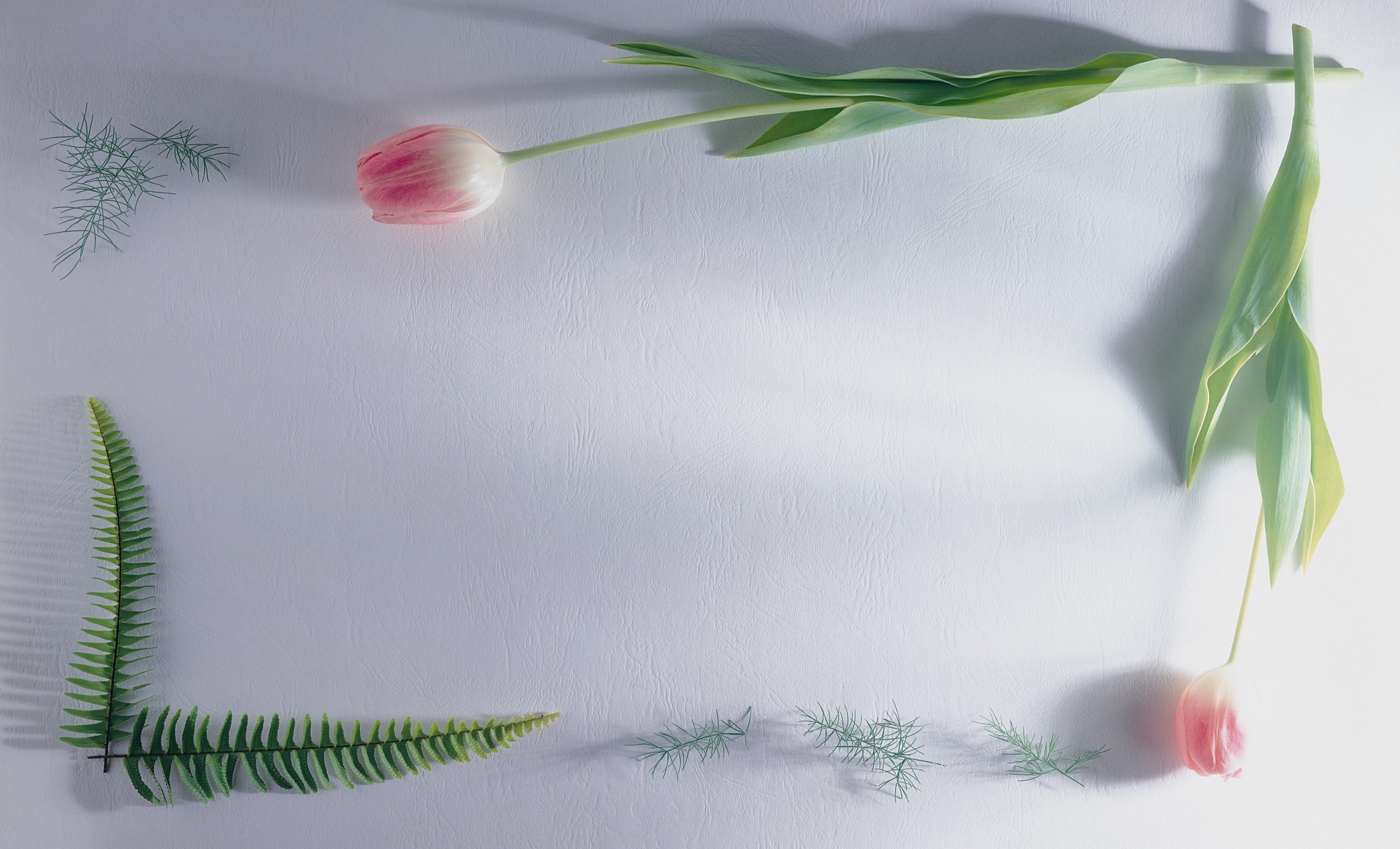 Part 2
Who is faster
In this game, you will see the flags of some countries in the world and talk about what the country is , who gives the faster answer they will win and give 10 marks for each question.
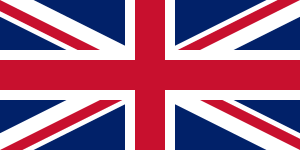 England
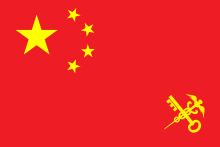 China
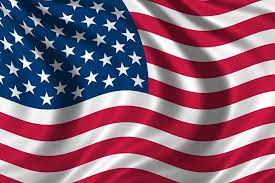 America
Malaysia
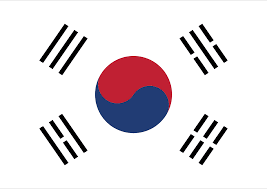 Korea
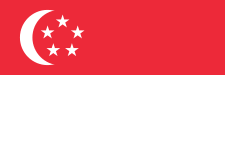 Singapore
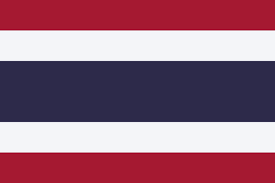 Thailand
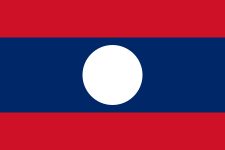 Lao
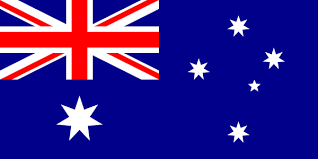 Australia
Canada
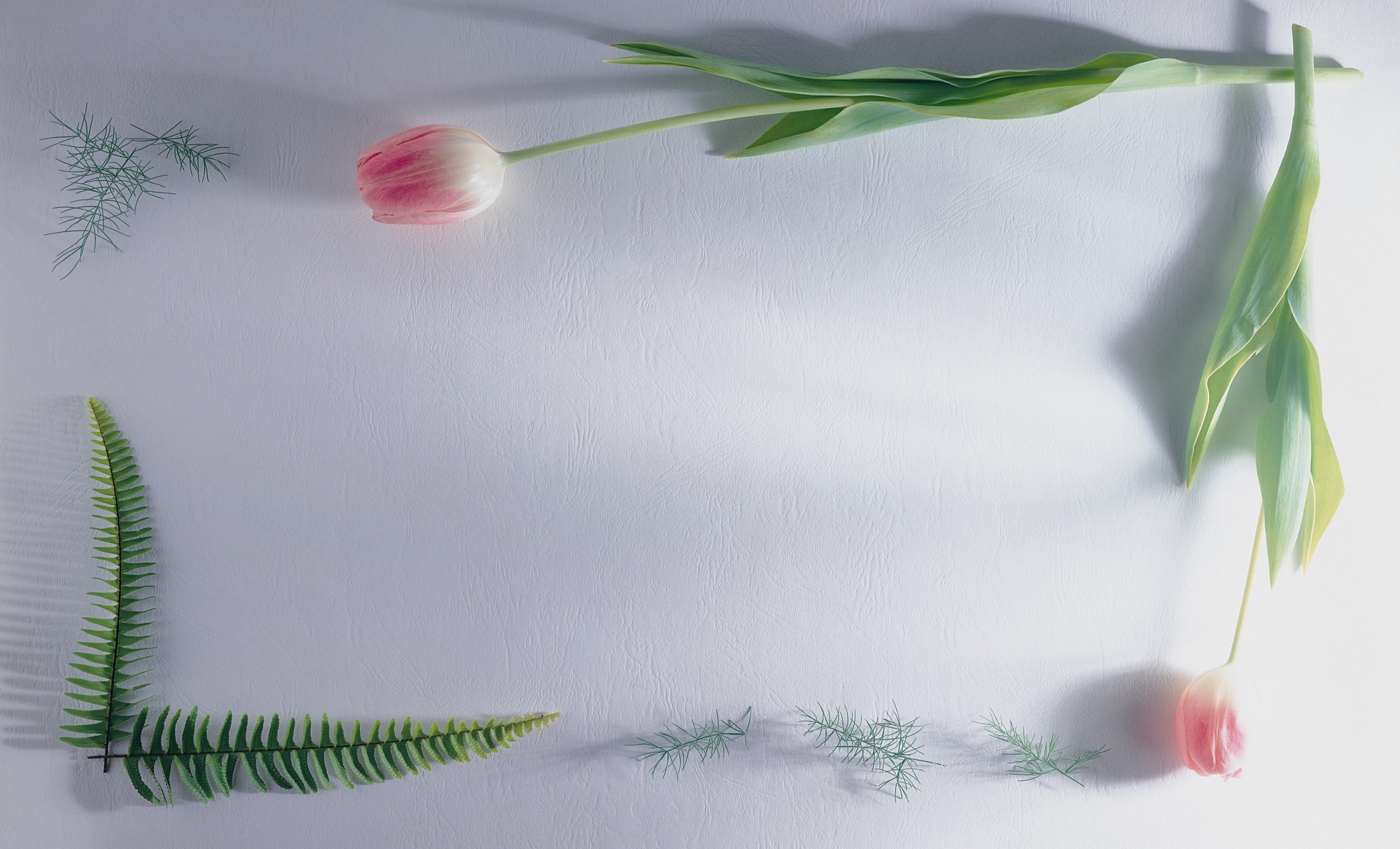 Part 3
Crossword puzzle
Crossword puzzle
1
M
A
N
T
E
I
V
2
A
N
I
H
C
E
3
R
O
P
A
G
N
I
S
4
O
A
L
D
5
N
A
L
I
A
H
T
6
A
I
D
N
I
7
A
D
A
N
A
C
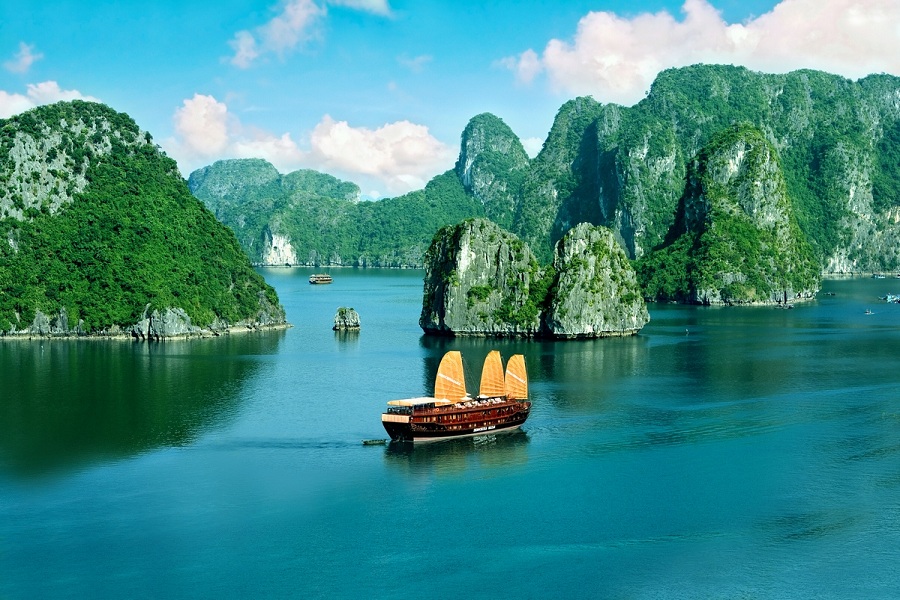 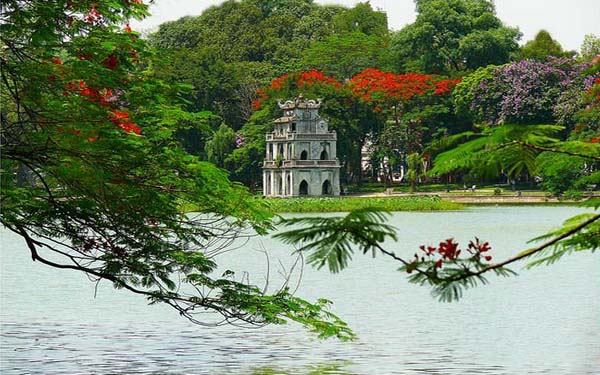 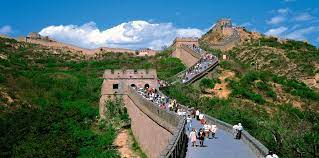 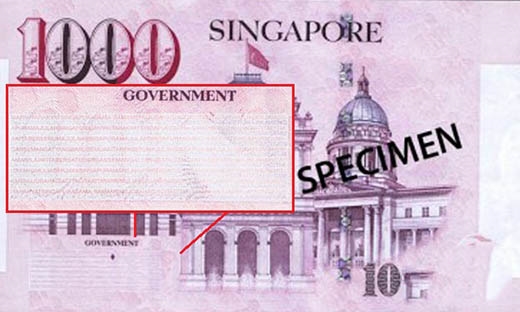 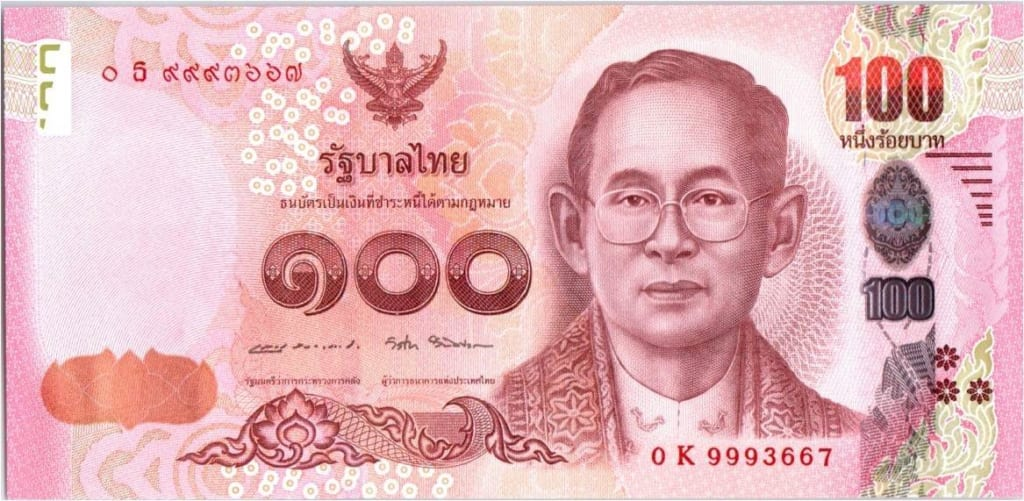 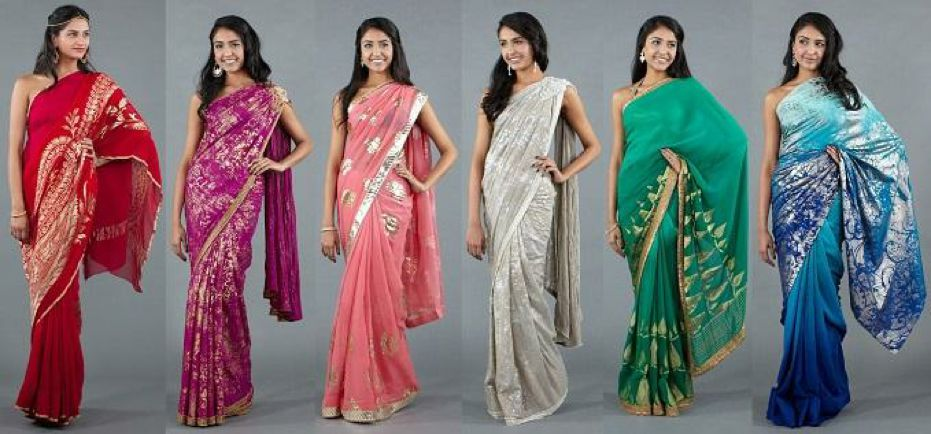 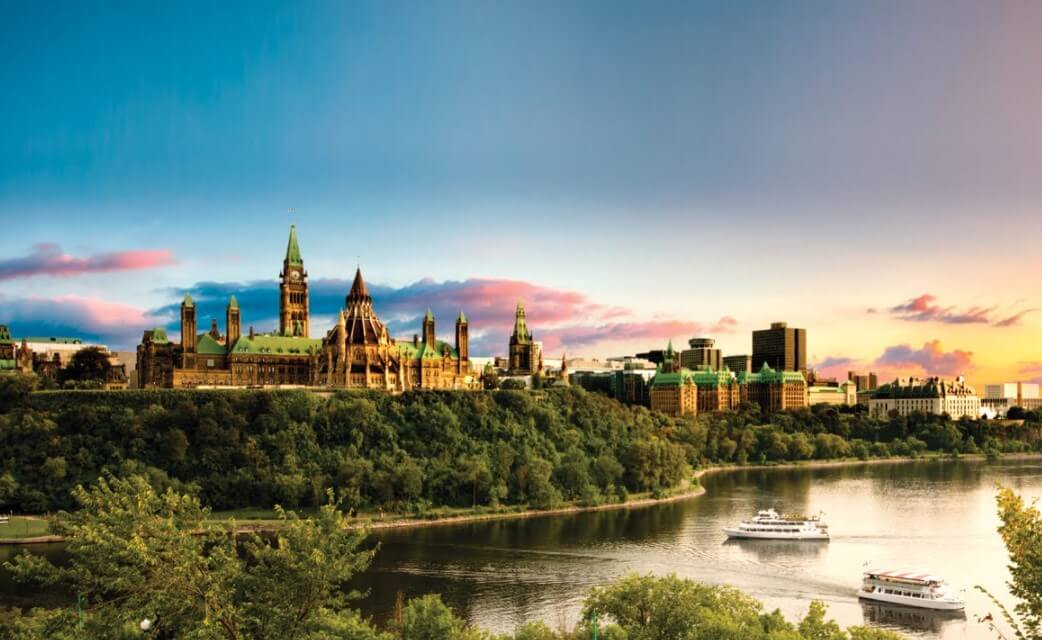 Thủ đô của nước này  là thành phố Ottawa,
2. Là một quốc gia không giáp biển duy nhất tại vùng Đông Nam Á.
3. Phía Tây Băc giáp biên giới nước Myanma và Trung Quốc  Phía đông giáp Việt Nam ,Phía  Nam giáp Campuchia và phía tây giáp Thái Lan .
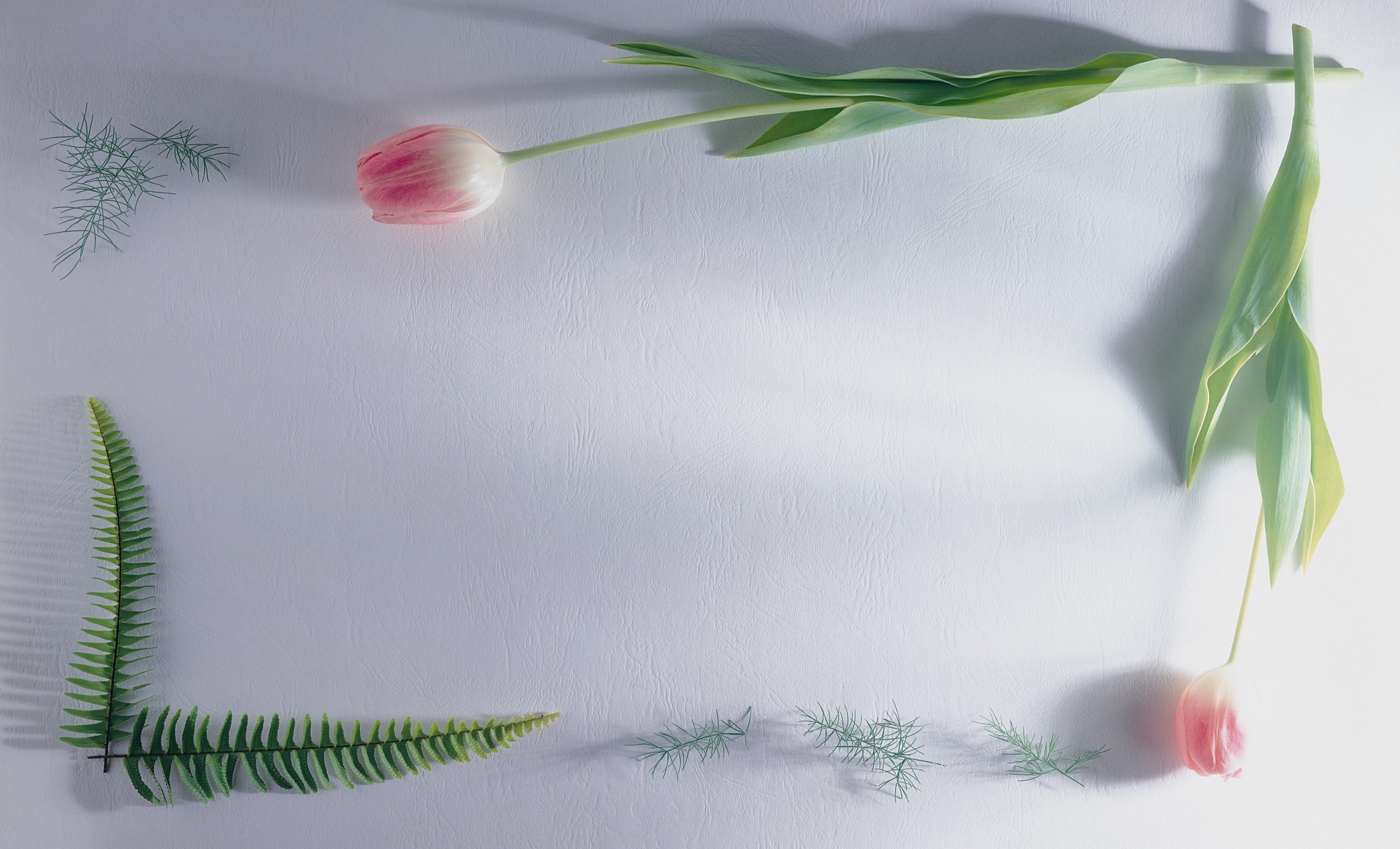 Part 4
Guessing pictures
In this game, all of you use small boards and write the name of the capital and its country on it , teacher will give 10 marks for each student in a team if you give the correct answer.
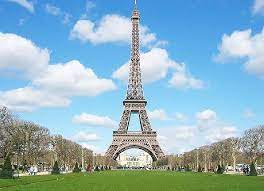 Paris -France
Bac Kinh- China
Bang Kok- Thailand
Phnom penh- Compuchia
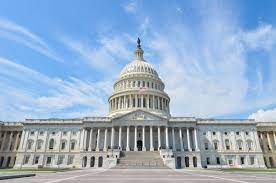 Washing Ton- America
Seoul- Korea
Ha Noi- Viet Nam
Singapore- Singapore
For
Audience
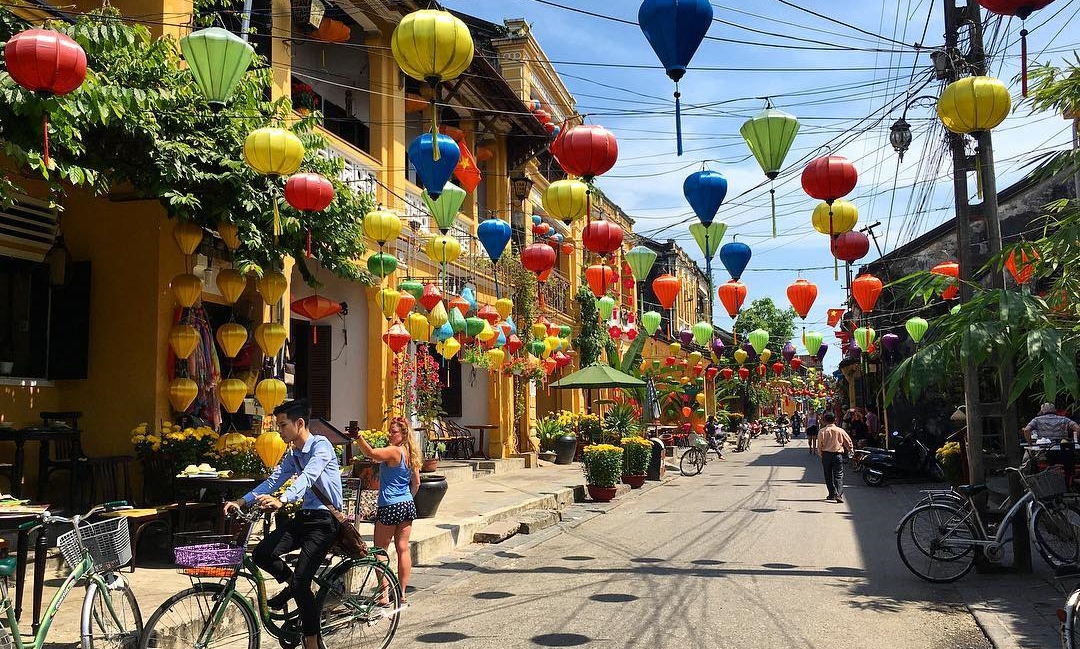 Hoi an ancient town –Viet Nam
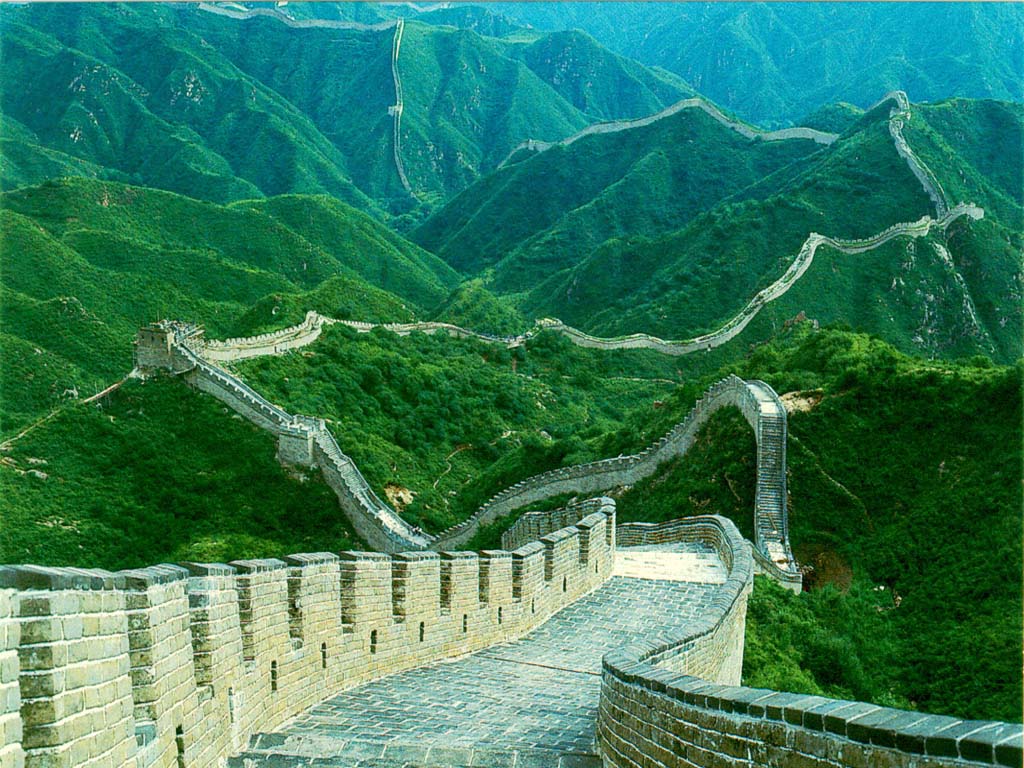 THE GREAT WALL OF CHINA
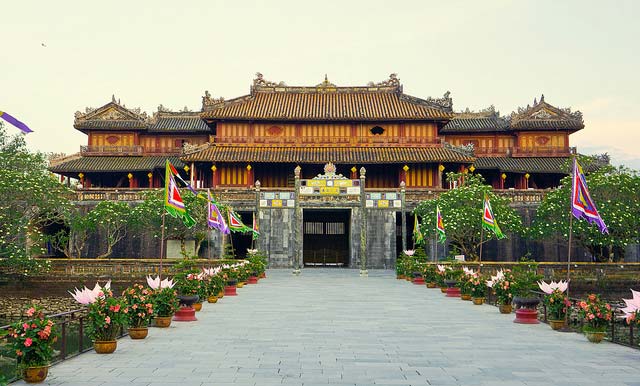 Hue Citadel
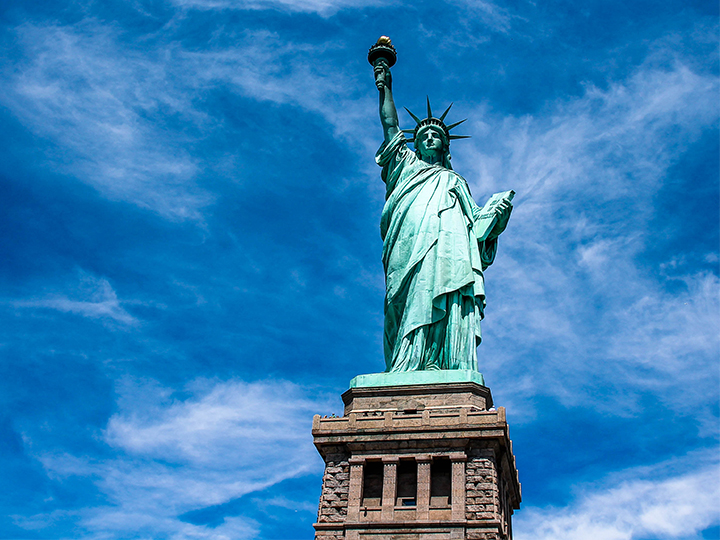 The staue of liberty
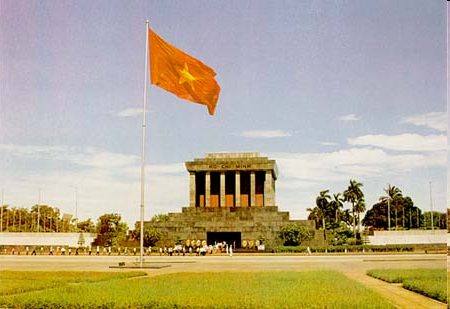 HO CHI MINH MAUSOLEUM